NEW MDP FEATURES
My degree plan
Create a Plan from Roadmaps
Roadmaps will be available by clicking hyperlink.  This will allow you to create your plan from the roadmap.
Easily switch from audit to roadmap
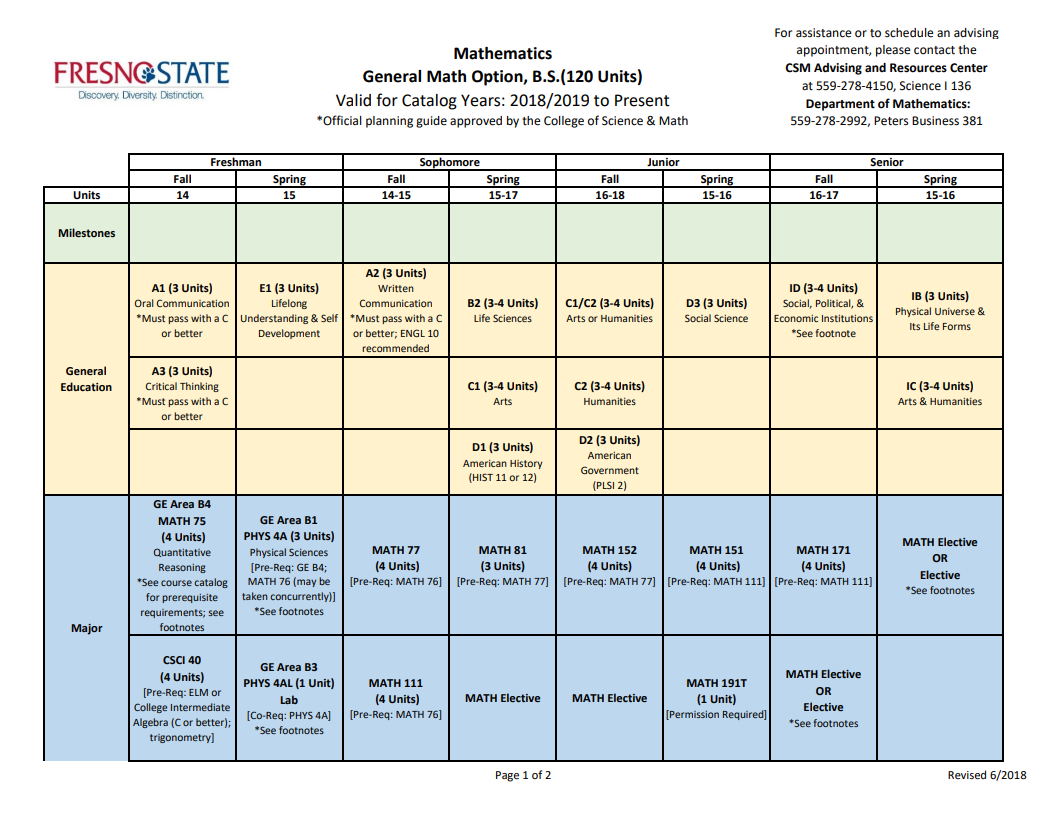 Roadmap title will appear 
Notice order of courses align with current roadmaps published on Fresno State online catalog.
Drag and drop
Add course to plan
open each requirement
Note: Unit counts will adjust once course is moved to plan
Course selection
Requirement gets checked.  As noted unit counts adjust.
Moved preferred courses
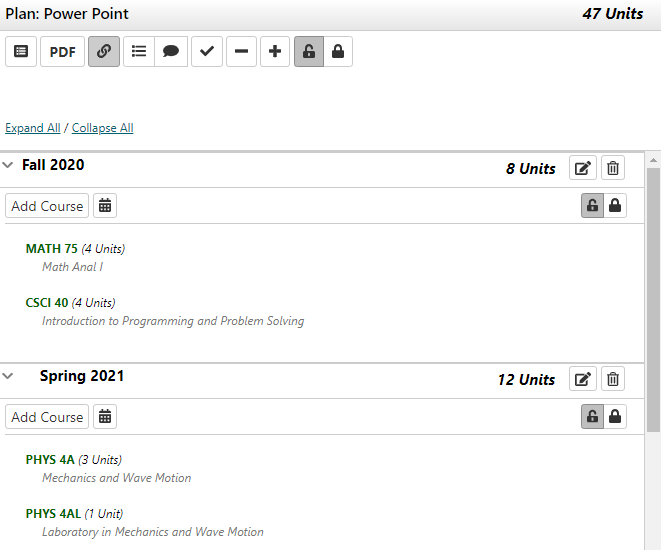 Courses that have options do not move over and will require a selection.
Specific Electives / open electives
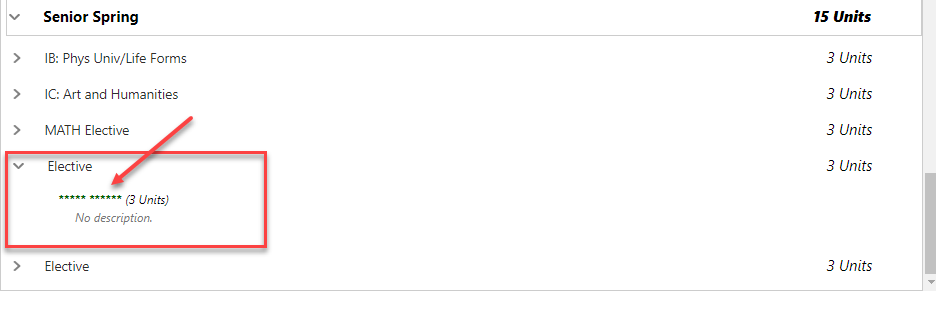 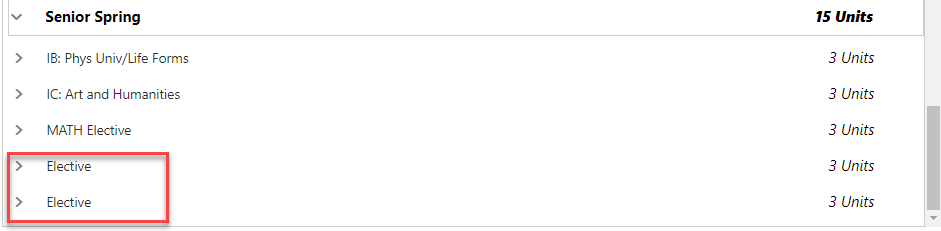 Unspecified elective choices will have a wildcard holding place.  Wildcards allow any course not specified in the roadmap to fulfill that requirement.
Questions?
Contact
Sam Porraz 
sporraz@mail.fresnomail.edu